Просклонять существительные
земля             пальто
земля
И.п(что?)
Р.п(чего?)
Д.п.(чему?)
В.п.(что?)
Т.п. (чем?)
П.п (о чём?)
пальто
земли
пальто
земле
пальто
землю
пальто
землёй
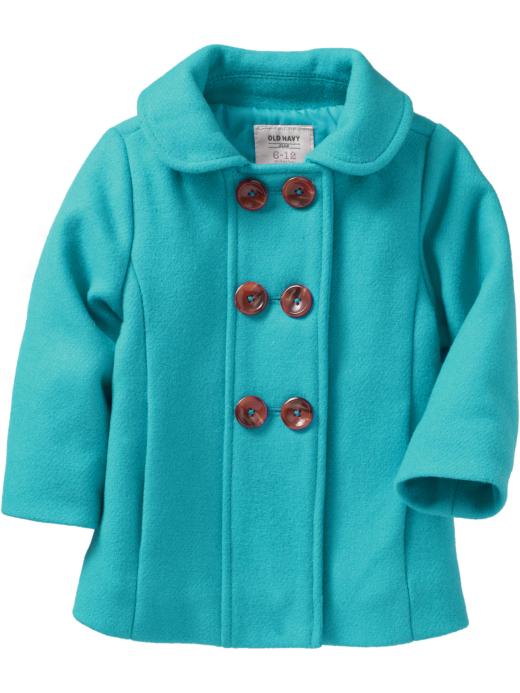 пальто
о земле
о пальто
Тема :Понятие  о несклоняемых именах 
существительных.
Цель : Введение нового понятия –несклоняемые имена
 существительные.
      Развитие умений отличать склоняемые  и несклоняемые
 имена существительные.
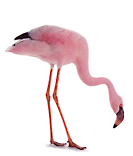 Несклоняемые имена существительные
Несклоняемыми называются имена существительные, которые имеют для всех падежей одну и ту же форму.
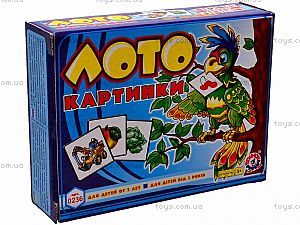 облако
лото
молоко
пианино
какао
сено
Облако,
лото,
пианино,
какао,
молоко,
сено.
Выводы:
Несклоняемые имена существительные:
Имеют для всех падежей одну и ту же форму.
Не имеют окончания (всё слово-основа).
Падеж можно определить только в тексте.
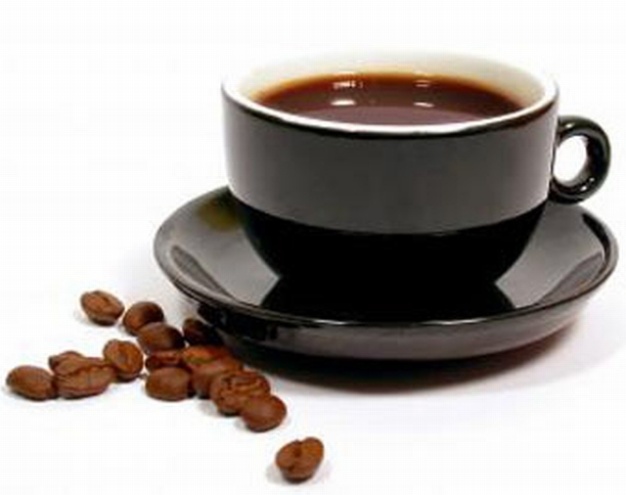 Как-то рано по утру с другом сели мы в метру,
 И поехали в метре фильм смотреть о кенгуре,
 Вот сидим мы с ним в кине без пальта и без кашне…
 А вернее – я и ты без кашна и без пальты.
 Кенгура в кафу зашёл.
 Занял там свободный стол.
 И сидит за доминой с шимпанзой и какадой.
 Вдруг огромный обезьян стал играть на фортепьян.
 Тут и взрослый сняв пенсню, хохотал на всё киню. Интересное кино! Жаль, что кончилось оно!
 В гардероб пора бежать – будут польта выдавать!
Как-то рано по утру с другом сели мы в метро,
 И поехали в метро фильм смотреть о кенгуру,
 Вот сидим мы с ним в кино без пальто и без кашне…
 А вернее – я и ты без кашне и без пальто.
 Кенгуру в кафе зашёл.
 Занял там свободный стол.
 И сидит за домино с шимпанзе и какаду.
 Вдруг огромная обезьяна стала играть на фортепьяно.
 Тут и взрослый сняв пенсне, хохотал на всё кино. Интересное кино! Жаль, что кончилось оно!
 В гардероб пора бежать – будут пальто выдавать!
Каким был урок?
Новым?
 Трудным?
 Интересным?
 Увлекательным?
 Радостным?
 Каким ещё?
Ресурсы
http://toys.com.ua/loto-s-risunkami-0236
ksenofontiahttp://society.runetstar.net/478738915466
http://izlov.ru/docs/100/index-21622.html
song5.ru›text/радионяня-метро-пальто-кино